Szociológia, kutatási adatok, mesterséges intelligencia: lehetőségek és tapasztalatok
Vajda Róza (TK KDK)

Gergely Júlia (TK KDK)

Micsik András (SZTAKI DSD)
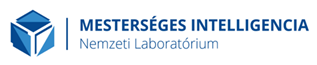 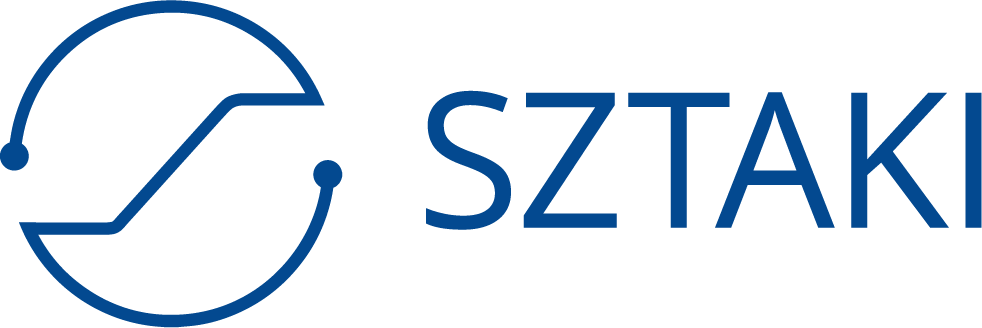 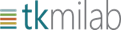 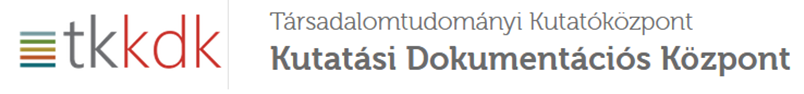 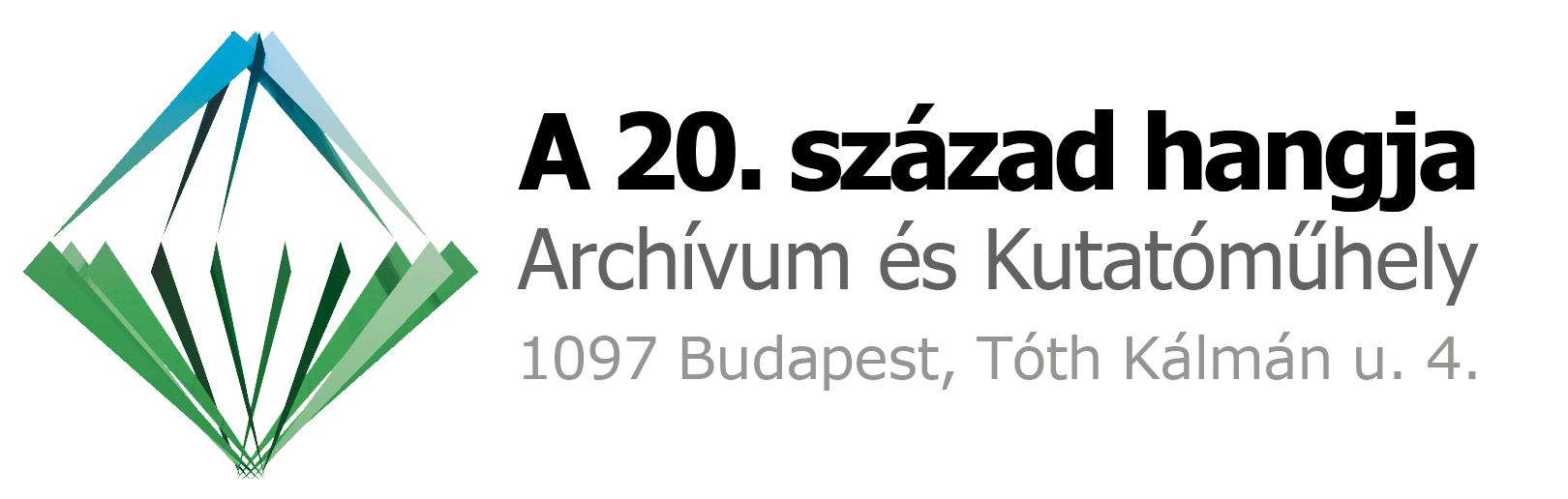 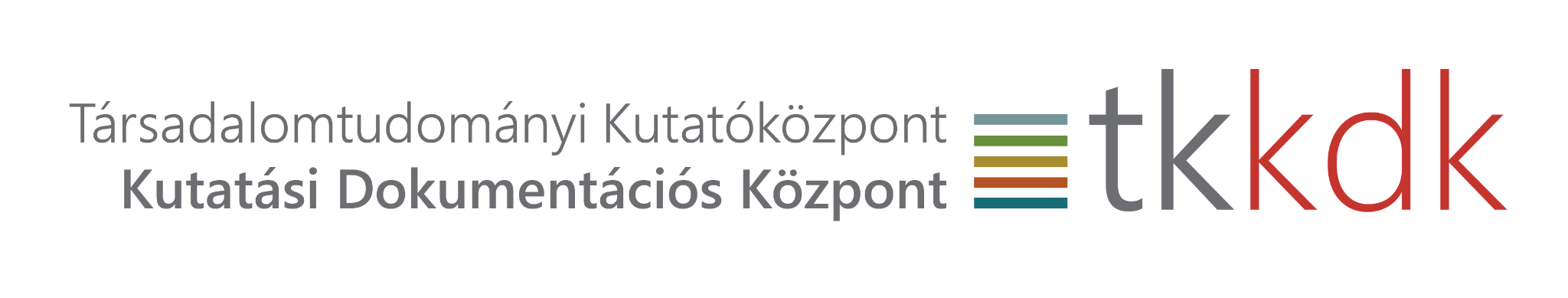 Kik vagyunk? – a TK KDK bemutatása

kutatási adatrepozitóriumok + saját kutatások + adatmenedzsment szolgáltatások
kutatási anyagok, háttéranyagok (interjúk, kérdőívek, kitöltési útmutatók, kutatási tervek, terepnaplók, tanulmányvázlatok, adatbázisok stb.) 
→ társadalom- és tudománytörténet, módszertan, újrahasznosítás
Két digitális dokumentumtárunk az interneten ingyenesen hozzáférhető – több tízezer digitális fájl
A metaadatok és a dokumentumok egy része szabad hozzáférésű, a többi regisztrációhoz kötött
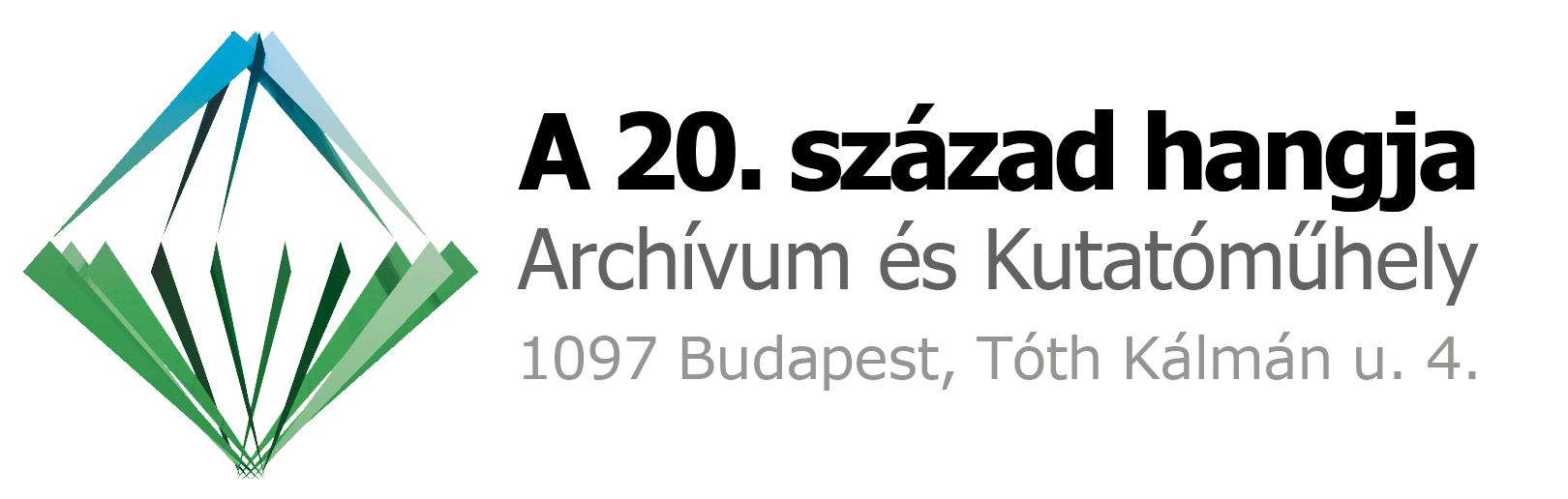 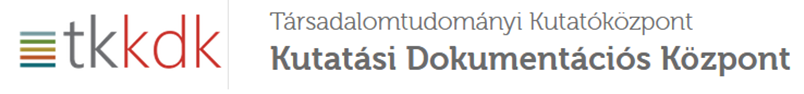 a TK négy intézetében (JTI, KRTK, PTI, SZI) az elmúlt években zajlott kutatások anyagai

honlap: https://kdk.tk.hu/
repo: https://openarchive.tk.mta.hu/
a hazai kvalitatív társadalomkutatások öröksége (1960-2010)

honlap: https://20szazadhangja.tk.hu/ 
repo: https://voices.tk.mta.hu/
Mit? Miért?
Kereshetőség
tárgyszavazás nem egységes, nem dokumentumszintű
teljes szövegben keresésnél nem feltétlenül találjuk meg, ami érdekel minket

társadalmi mobilitás - “szegény”, “pénz”, “oktatás”, stb. 
Budapest - “Pest”, “Margit körút”

Kutatások támogatása (tudománytörténet)
ki, mikor, mivel foglalkozott?
leggyakrabban említett szereplők, helyek, intézmények, időszakok?

Nagy és bővülő szövegkorpuszon kézi tárgyszó hozzárendelés hatalmas humán erőforrást igényelne → mesterséges intelligencia alkalmazása: MILAB projekt
Projektcélok
Szempontok:

kutatási anyagaink kereshetőbbé, elérhetőbbé tétele
archívumaink átláthatóbbá, felhasználóbarátabbá tétele
rejtett összefüggések feltárása
összekapcsolódás más archívumokkal

= FAIR alapelvek biztosítása

→ metaadatok bővítése, fejlesztése

egységes tárgyszókészlet
névelemfelismerés
eredmények vizualizációja

Következő lépések:
statisztikák (témák, módszerek, szerzők, lokáció) + adatok interaktív vizualizációja
két archívum közös keresőfelületének kialakítása
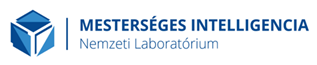 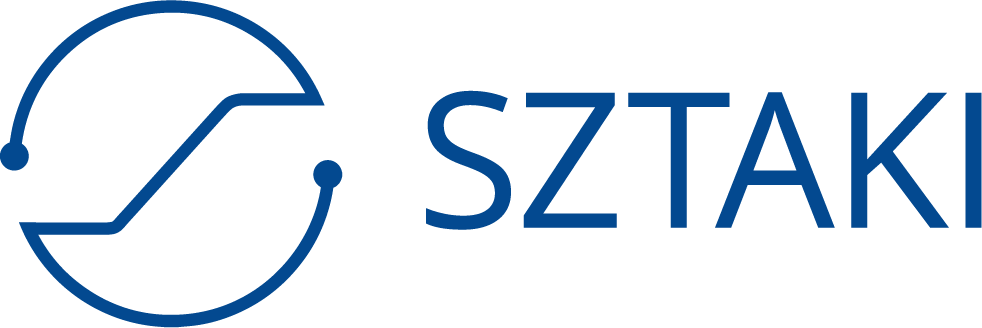 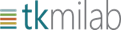 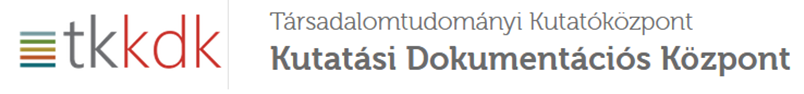 Projekteredmények
egységes tárgyszókészlet és -struktúra kialakítása (fogalomháló)

tanulókorpusz létrehozása (a módszerek kikísérletezéséhez)

tárgyszavazás					eddig: 	21 manuálisan kódolt interjú, 
368 gépileg kódolt interjú
tárgyszókészlet tesztelése
gép betanítása
gépi szövegelemző módszerek validálása

→ cél: gold standard a tömeges gépi kódoláshoz

Eredmények megjelenítése – interaktív felület
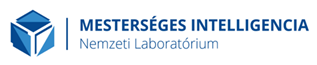 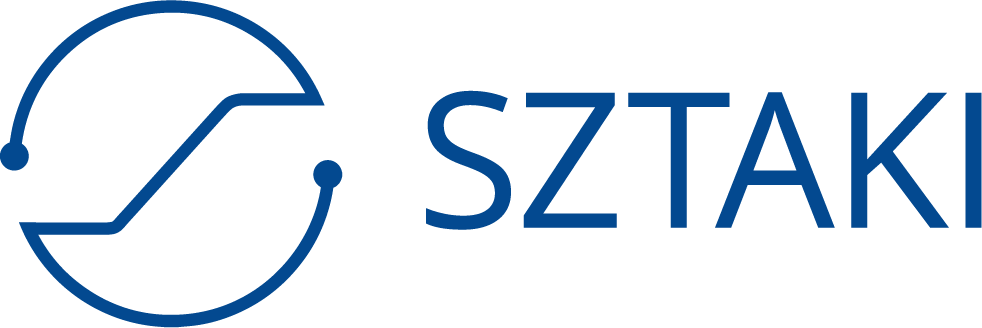 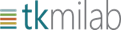 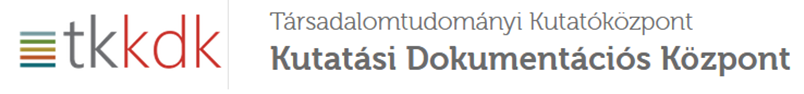 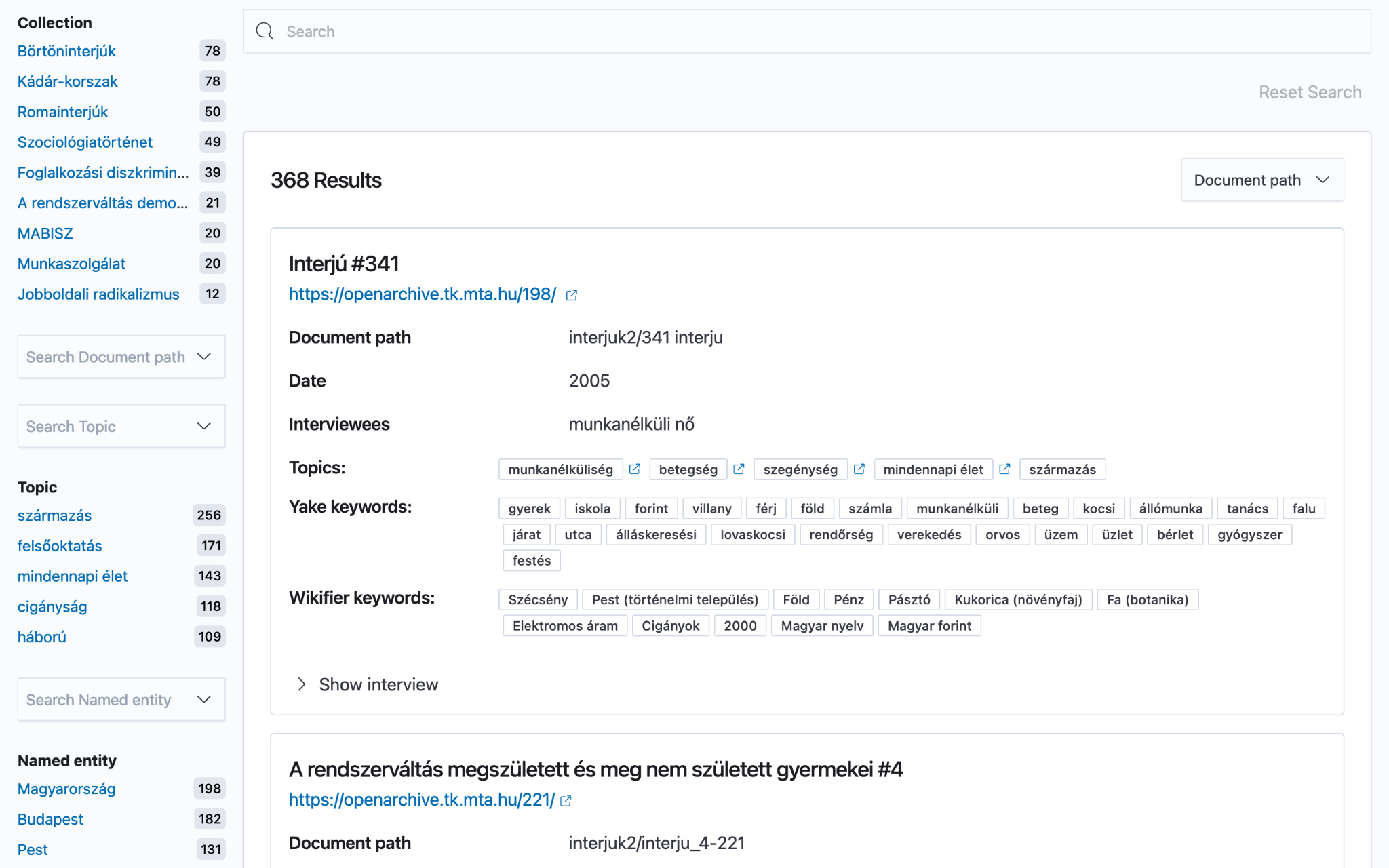 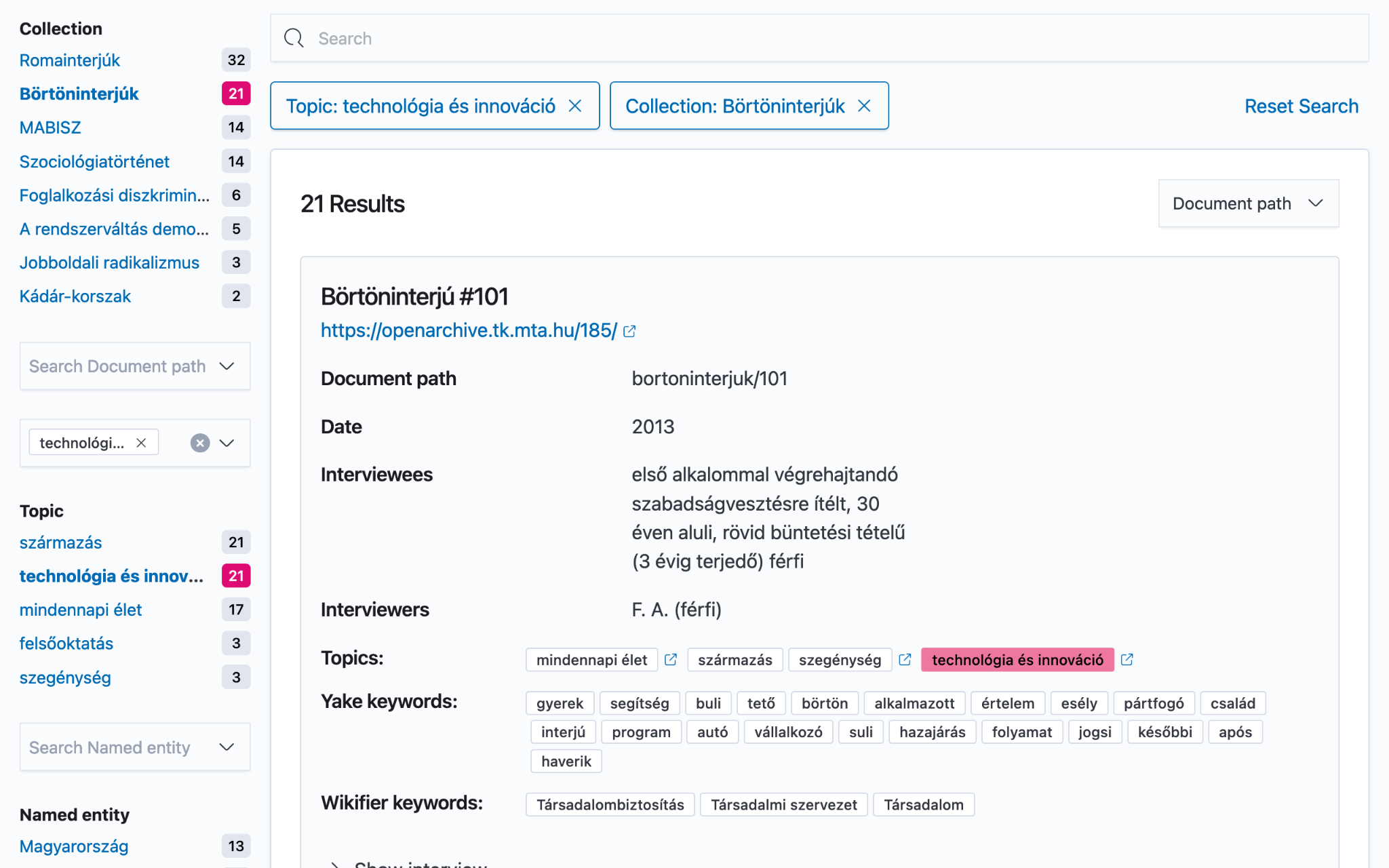 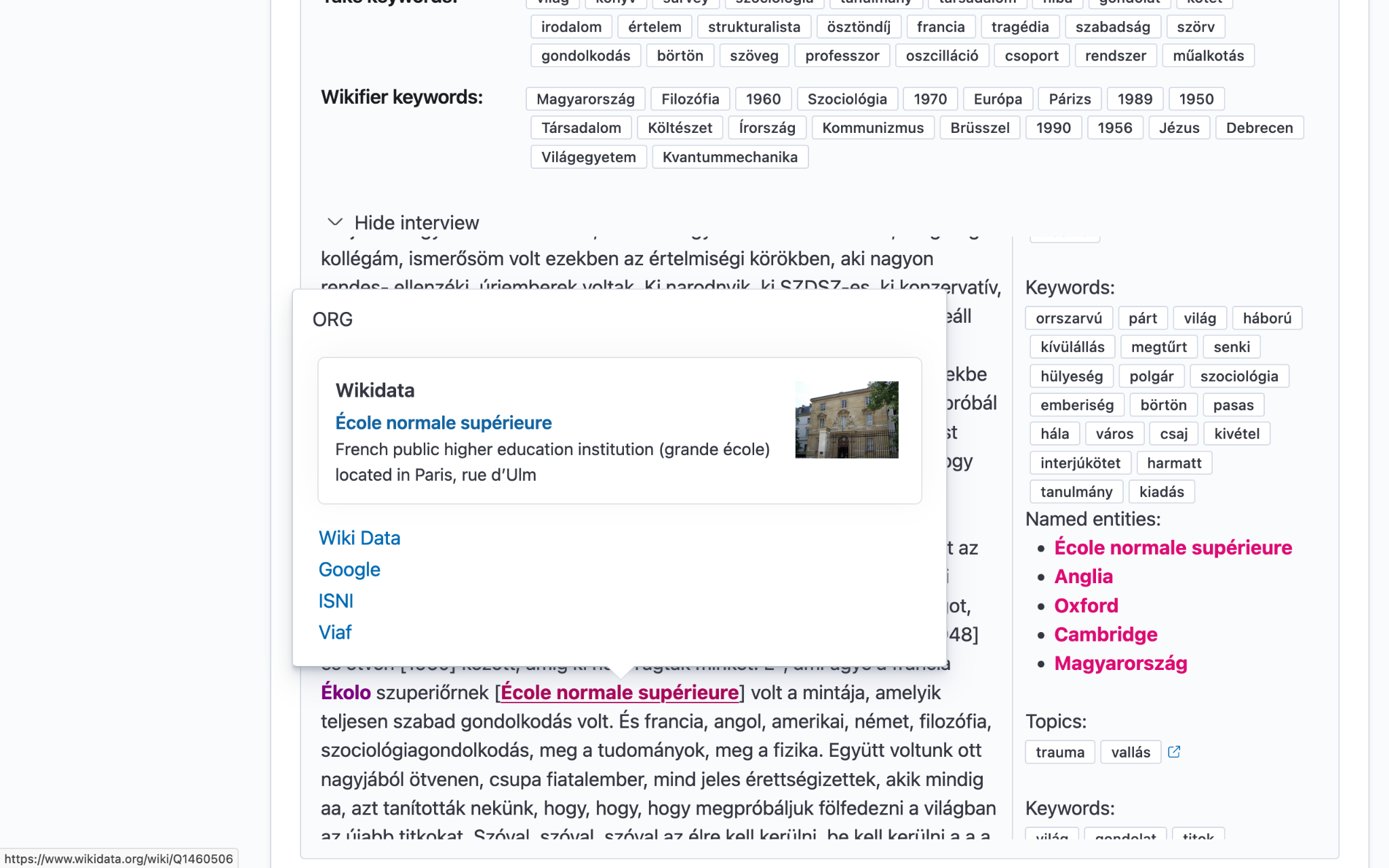 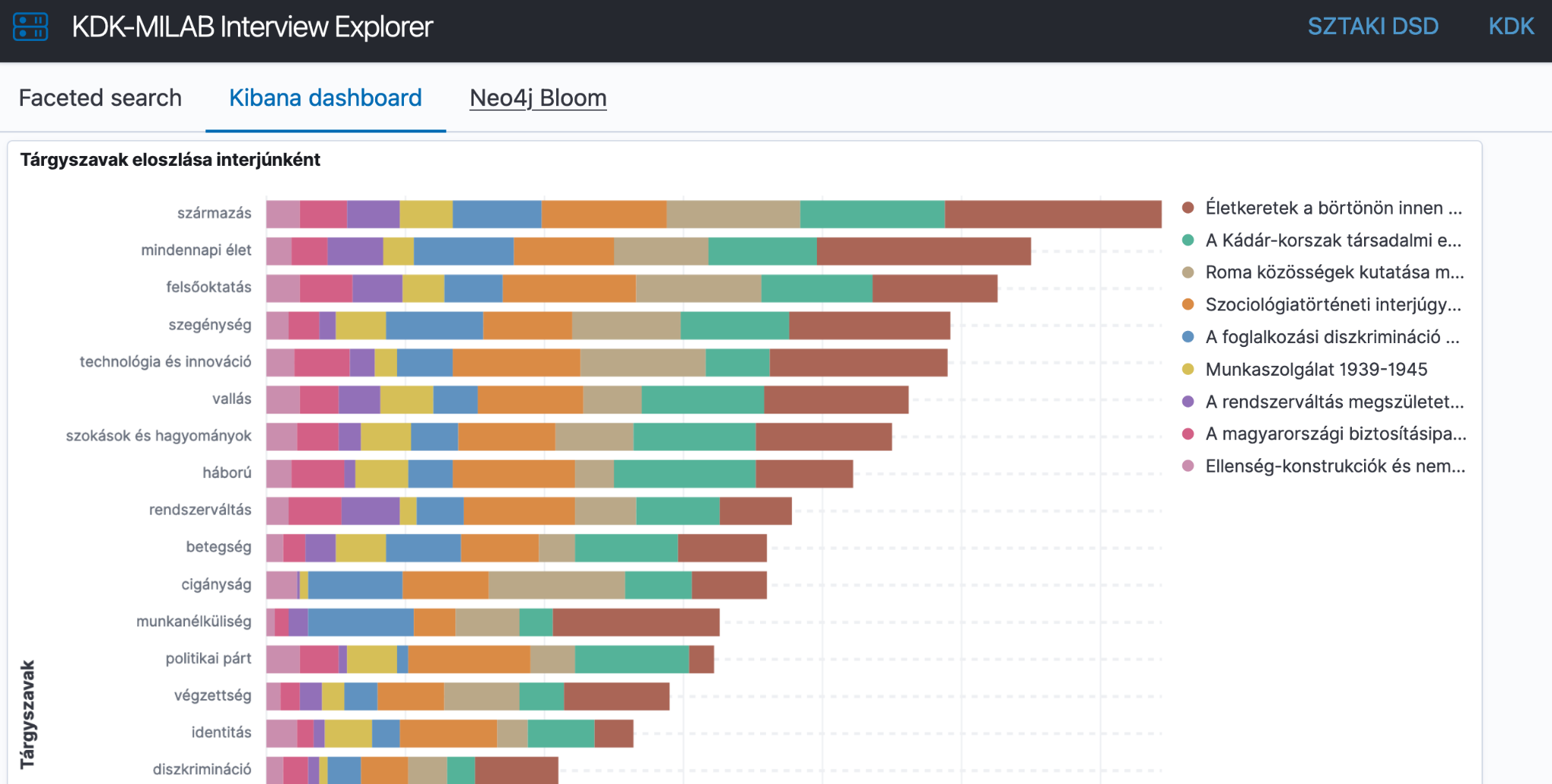 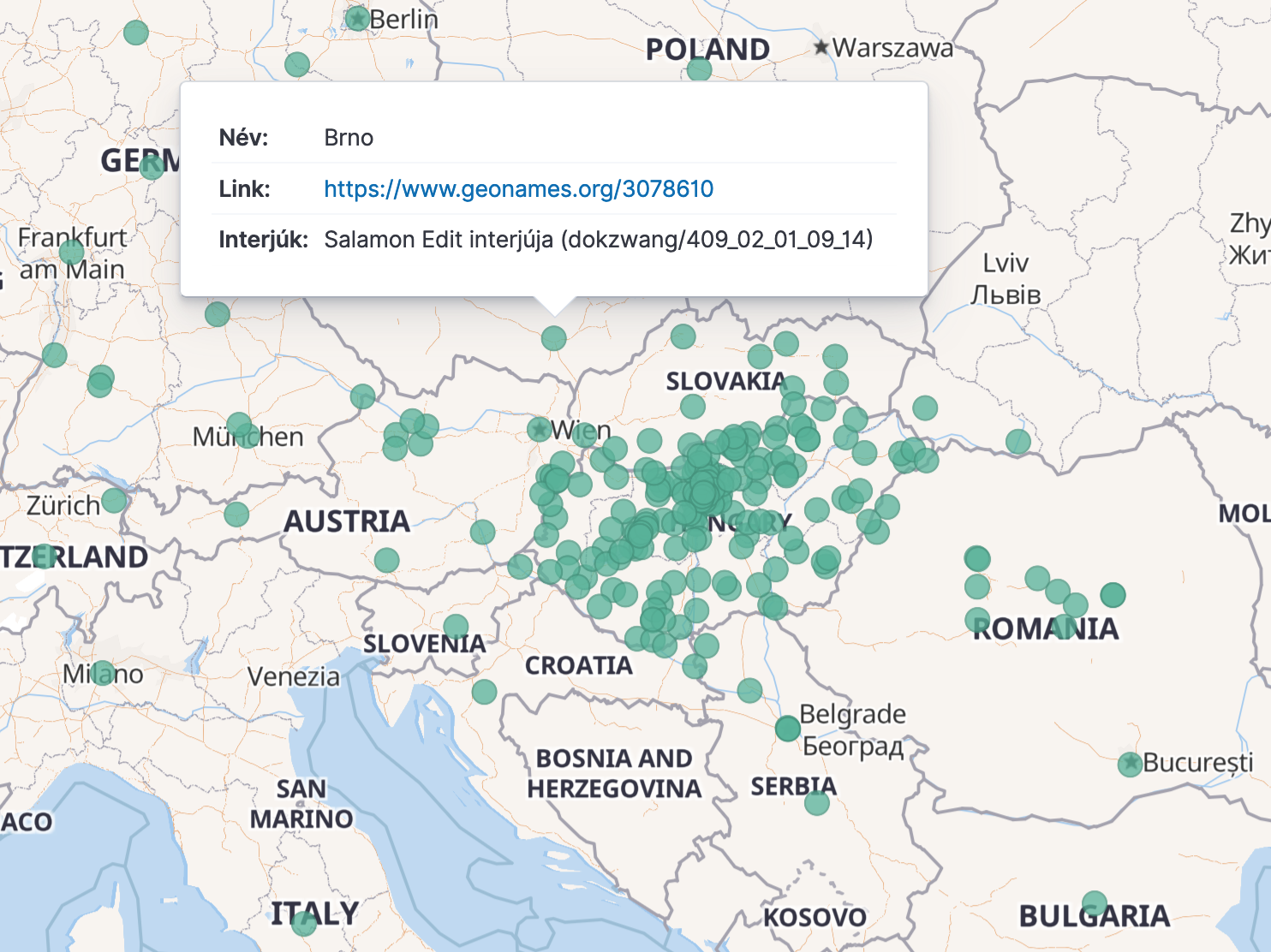 Saját tárgyszókészlet létrehozása / javítása
Lépések
Egységes tárgyszókészleten alapuló közös kereső, interaktív vizualizáció
Nagymennyiségű interjú gépi kódolása
Eredmények beépítése archívumainkba
Eredmények
Gépi kódolás manuális validálása
Tanulókorpusz kiválasztása
Tesztinterjúk gépi kódolása MI segítségével
Tanítóanyag készítése
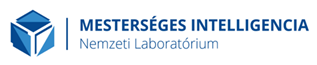 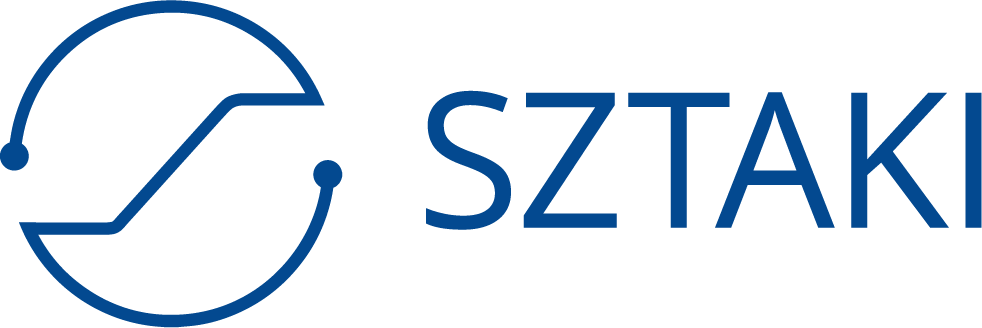 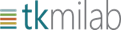 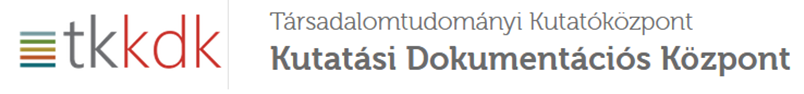 2022-ben felkerül a CESSDA oldalára
Saját tárgyszókészlet létrehozása / javítása
Forrás
Nincs: 
magyar társadalomtudományos tárgyszókészlet 
Van:
általános magyar tezaurusz (OSZK Köztaurusz)
szakkönyvek tárgymutatói
saját eddig használt tárgyszavaink (nem egységes)
nemzetközi társadalomtudományos tárgyszókészletek
➪ választás: CESSDA ELSST - 14 nyelvű tezaurusz

Testreszabás
ELSST ➪ magyar fordítás ➪ saját testreszabott tezaurusz 
maga a fordítás önálló projektté is vált
gépi fordítás (SZTAKI) + manuális javítás (KDK) + szakértői lektorálás (nyelvészeti, jogi)
3342 kifejezés ➪ 220 kifejezés (140 ELSST + 80 saját)
kifejezések az eredeti szókészlet szűkítésével + kiegészítésével
szempontok: relevancia, lefedettség, arányosság, tömbösítés, diszjunktivitás
többkörös folyamat
nemzetközi + szűk szókészlet + túlsúlyok az archívumok tartalmaihoz igazodva
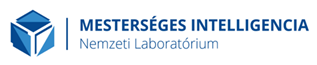 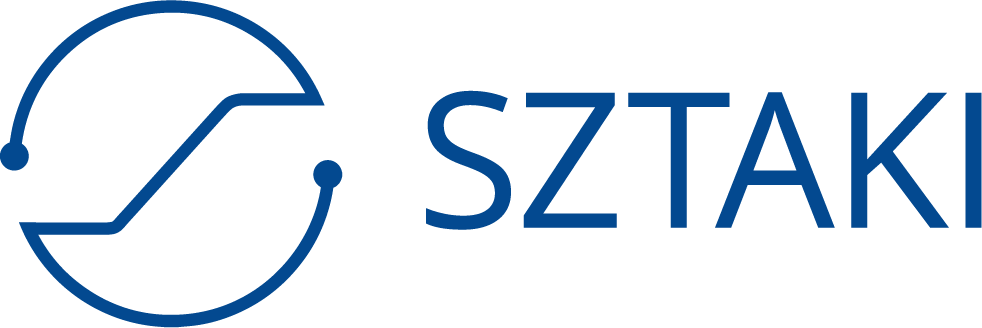 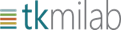 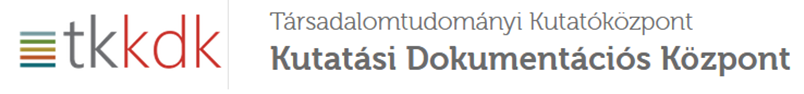 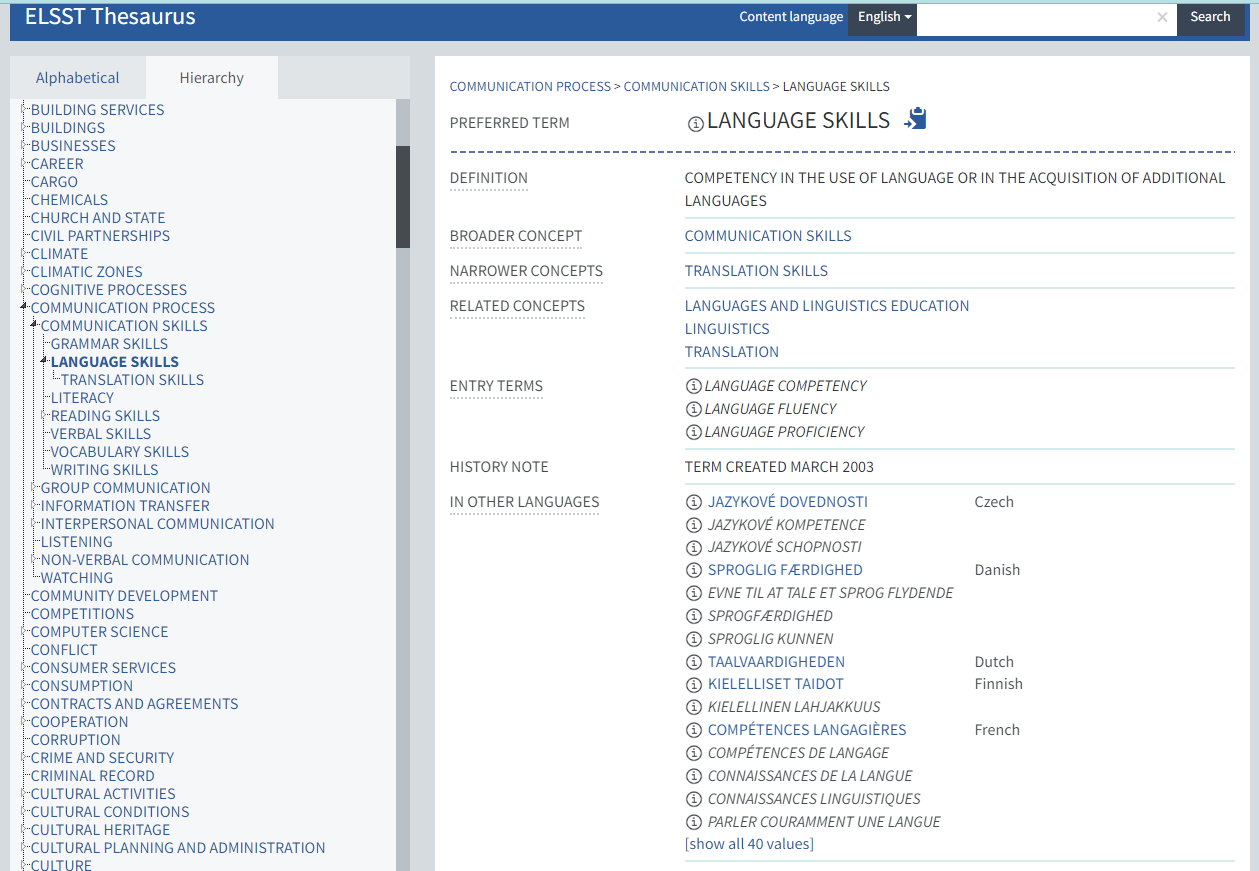 ELSST
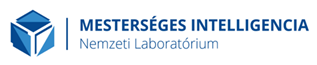 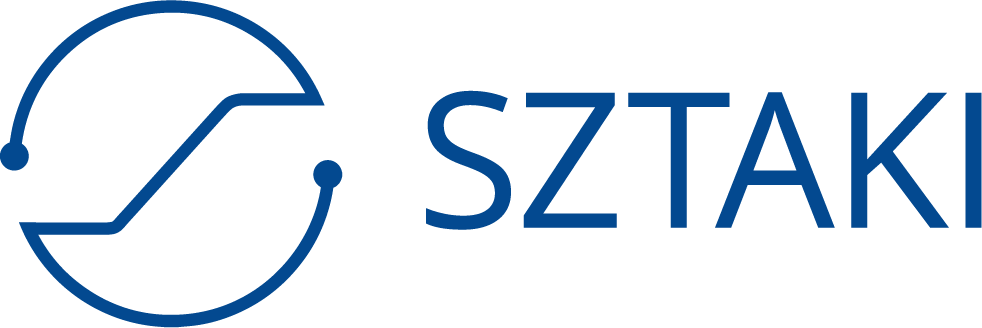 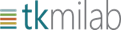 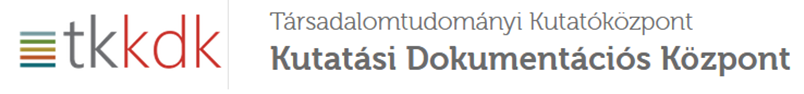 Fordítás
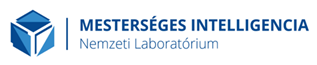 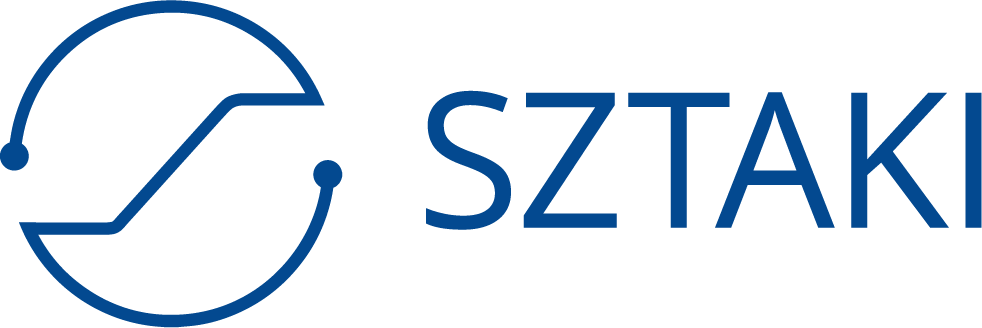 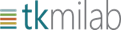 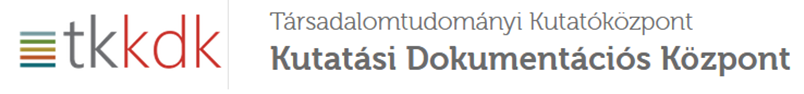 tárgyszókészletkialakítása
gold standard előállítása
Tanítóanyag készítése
Szakaszok
teszt szakasz: 1 interjú, 43 oldal, 2 annotátor
első szakasz: 2 interjú, 64 oldal, 5-5 annotátor, 3341 elemű tárgyszólista
második szakasz: 10 interjú, 268 oldal, 2-2 annotátor, 641 elemű tárgyszólista
harmadik szakasz: 21 interjú, 735 oldal, 2-3 annotátor, 242 majd 220 elemű tárgyszólista

1. fázis
interjúk szakaszonkénti kódolása
irányelvek az annotátorok minél közelebbi kódolásának elérése céljából
tárgyszókészlet véglegesítése
2. fázis
gold standard kialakítása ⇦ a speciális alkalmazáshoz igazítva
30% alatti egyezésnél (25%) harmadik, független annotátor
30% feletti egyezésnél (75%) az eredeti 2 annotátor megegyezése alapján
egyezés: ha a tárgyszóhoz tartozó, a hierarchiában a legfelső szinten lévő kifejezés azonos
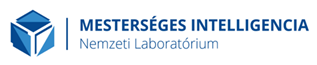 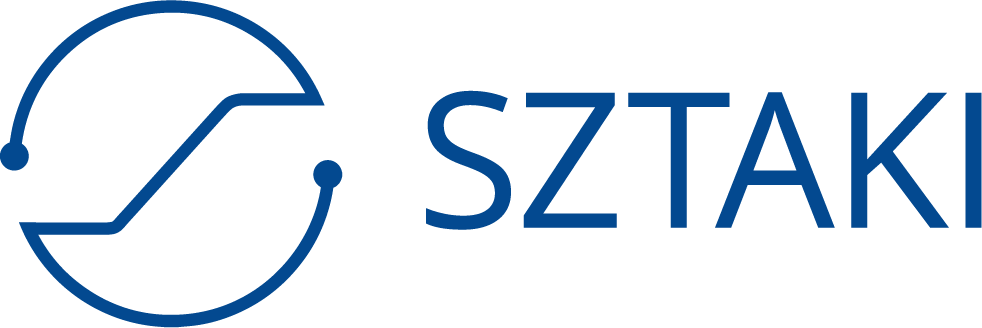 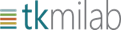 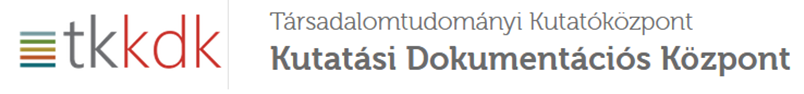 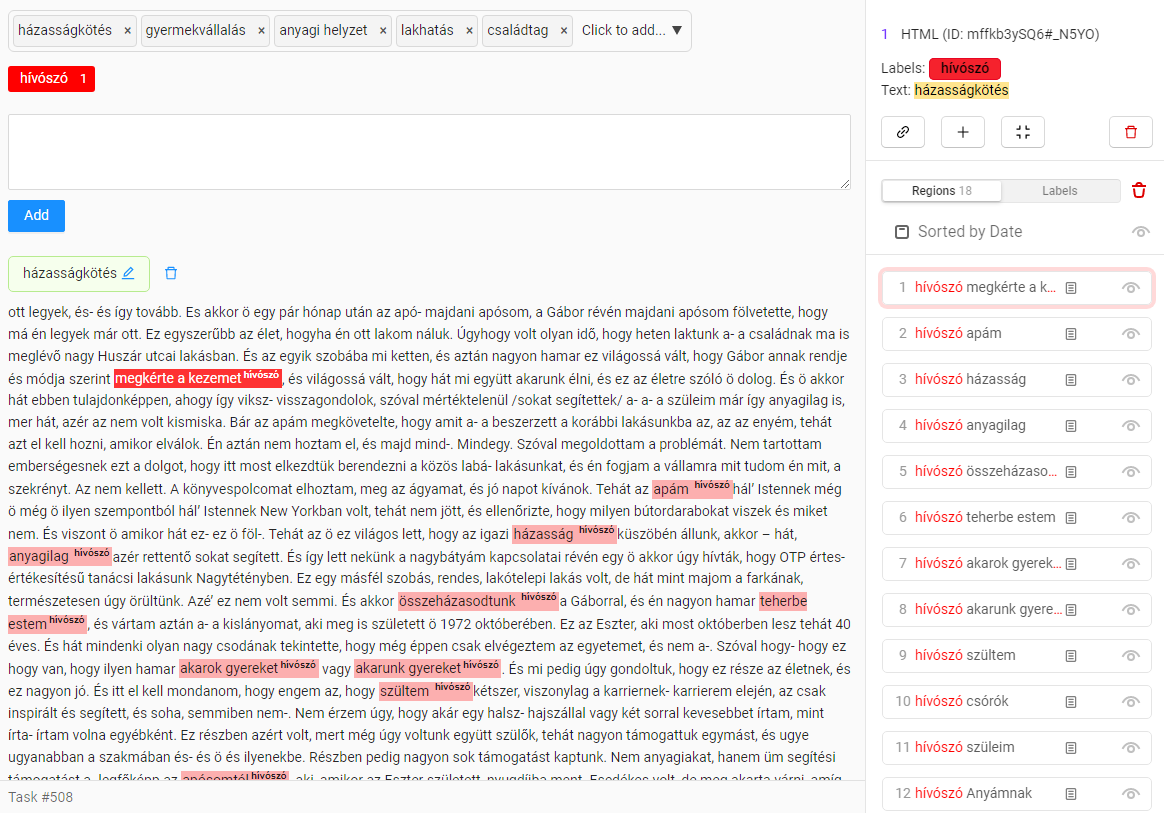 Label Studio / annotálás
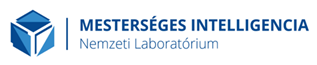 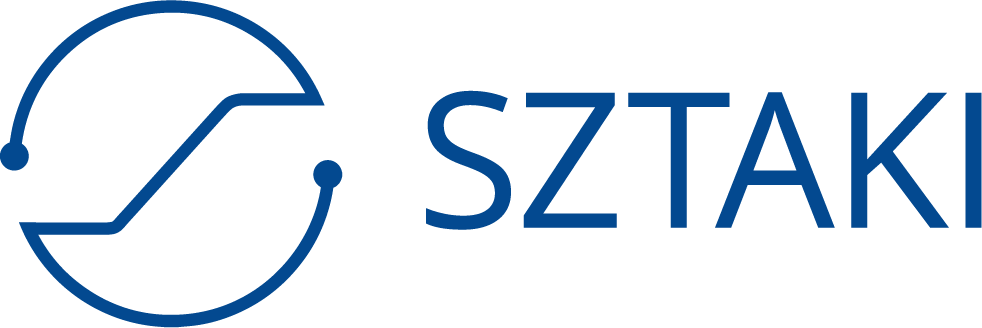 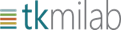 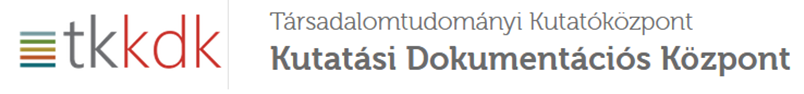 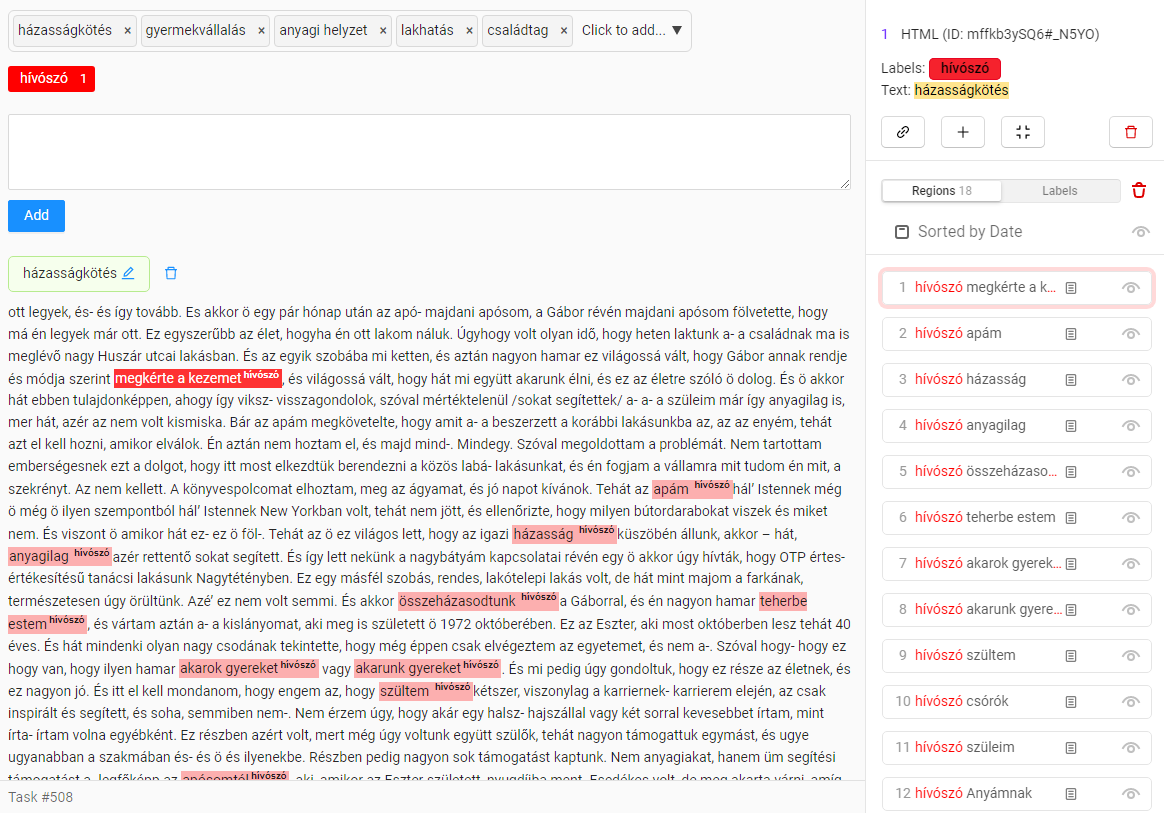 Label Studio / annotálás
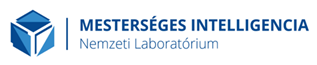 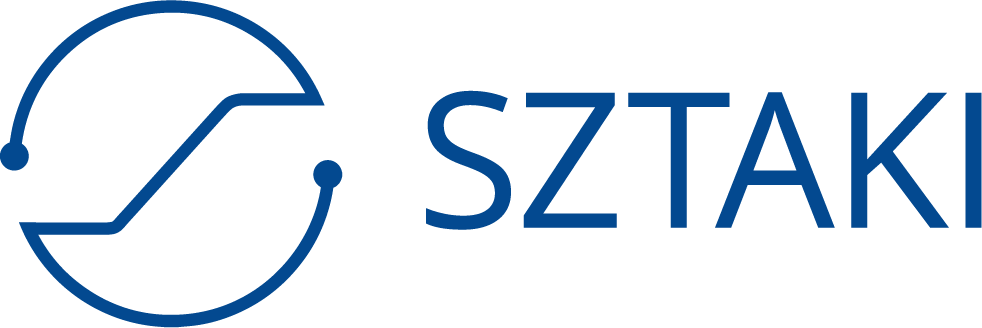 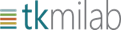 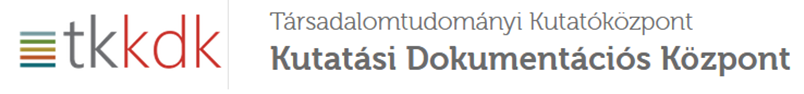 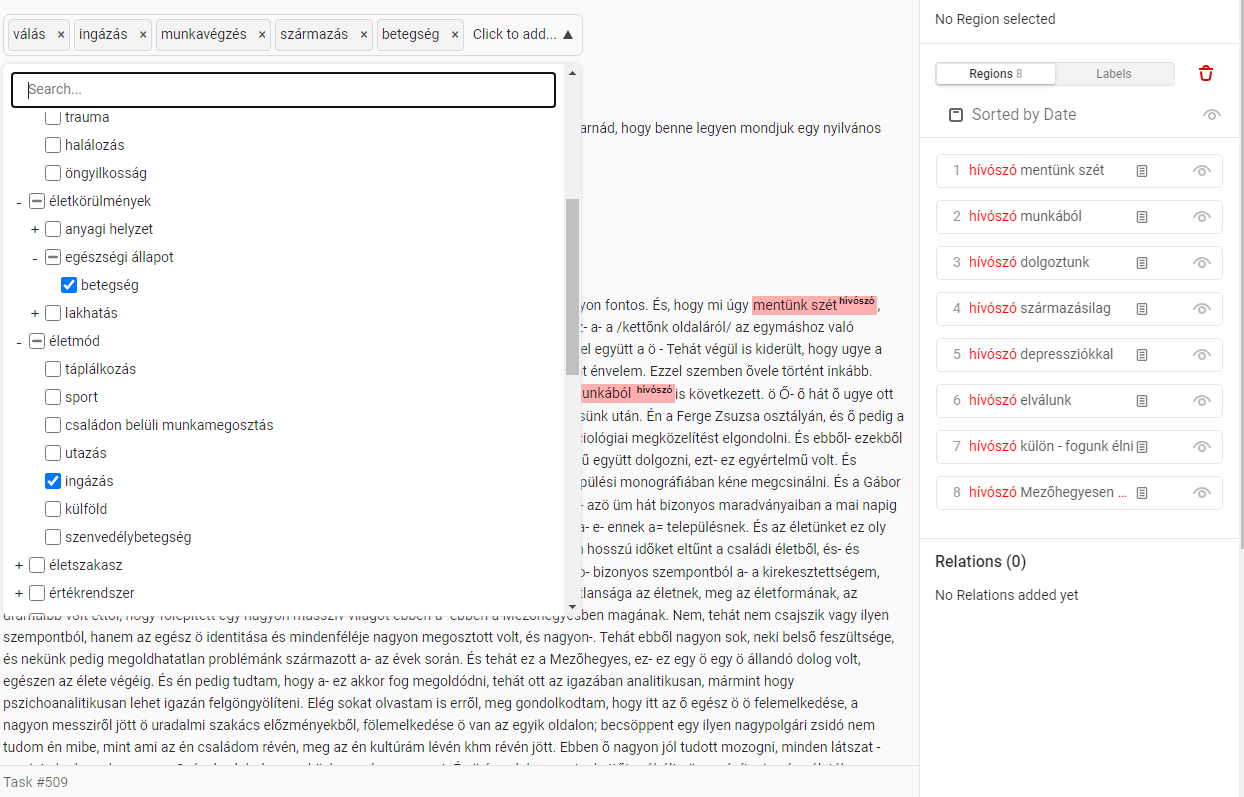 Label Studio / tárgyszavak
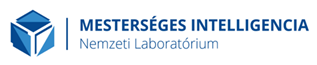 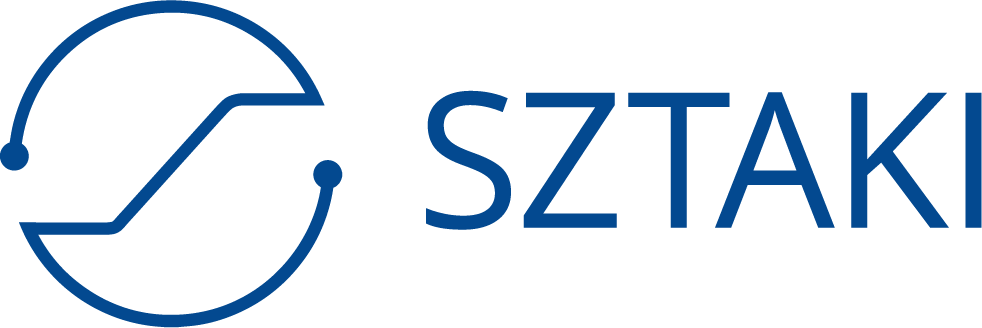 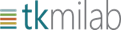 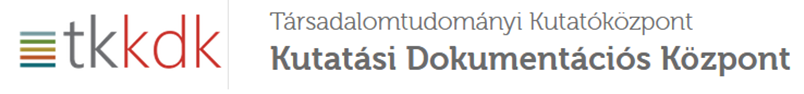 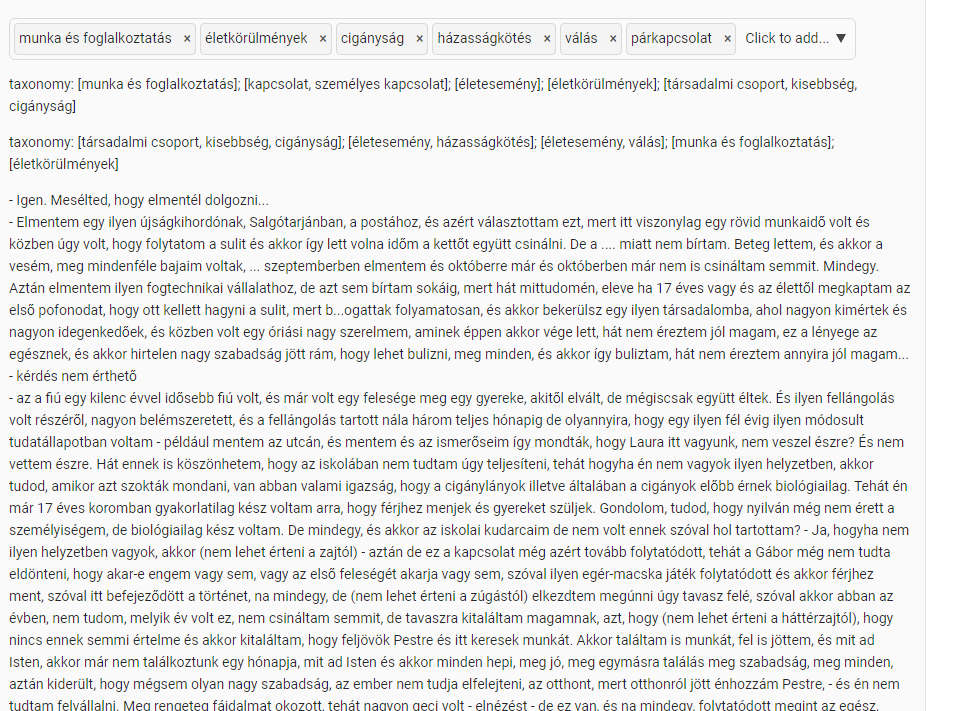 Label Studio / eredmények összehasonlí-tása
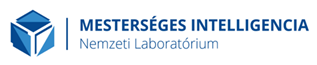 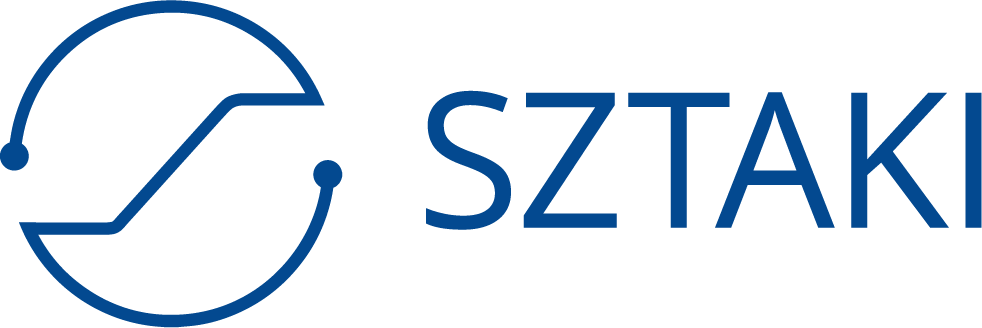 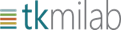 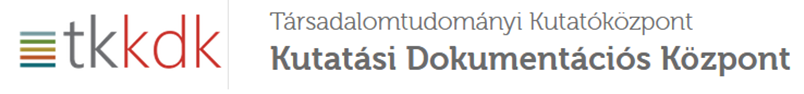 Kézi tárgyszavazás (tanítóhalmaz)
479 szövegrészre 3278 tárgyszó javaslat, átlagosan 6,8 egy szövegrészre
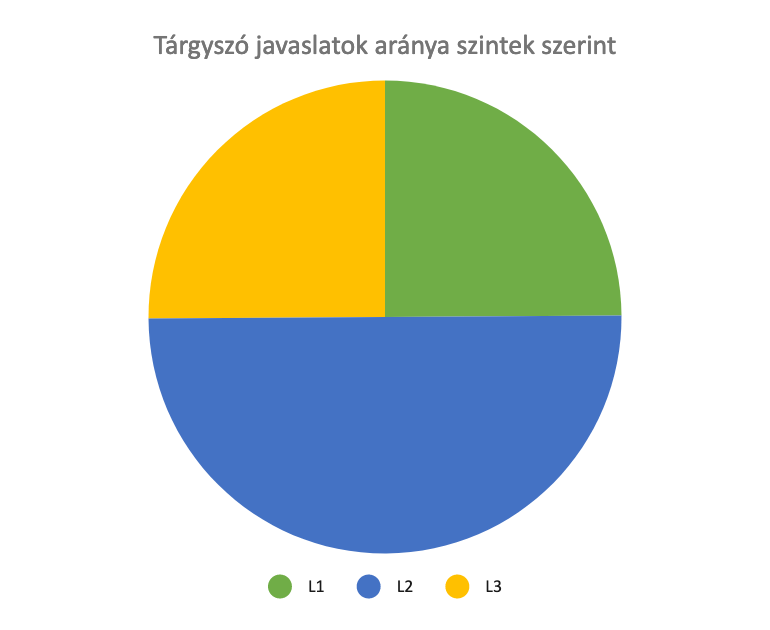 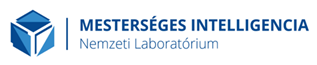 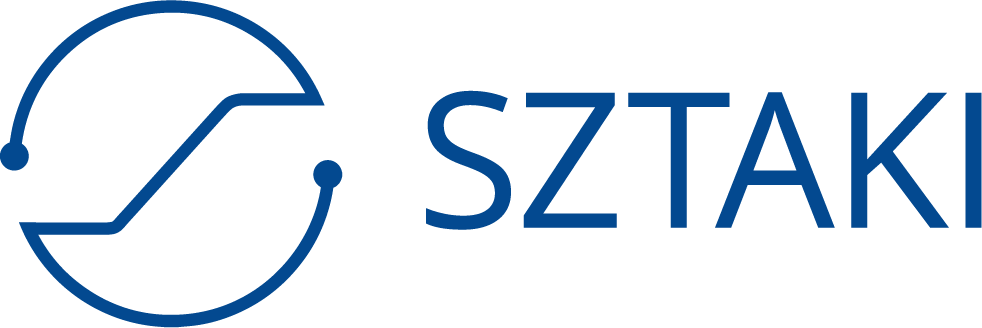 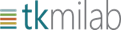 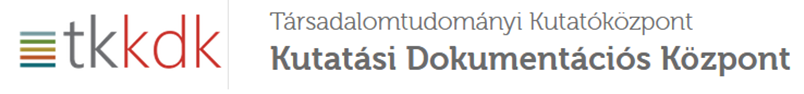 Vizsgált tárgyszavazási módszerek
TF-IDF: a tanítóhalmaz alapján szógyakoriságokat tanul a tárgyszavakhoz
Omikuji: fastruktúrájú tanuló megoldás extrém nagy korpuszokra
Ensemble: Omikuji és TF-IDF súlyozott kombinációja
NN-ensemble: Omikuji és TF-IDF kombinációja tanulással
SZTAKI: a tárgyszavakhoz rendelt kulcsszavak (pl. szinonimák) alapján
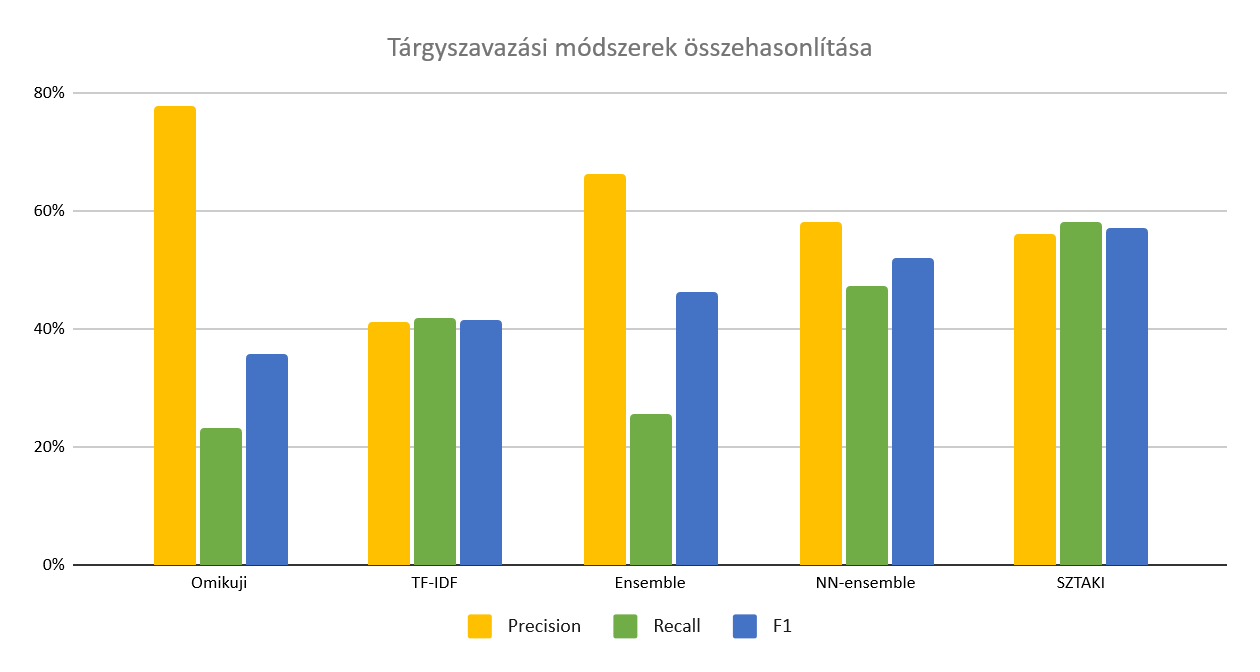 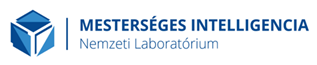 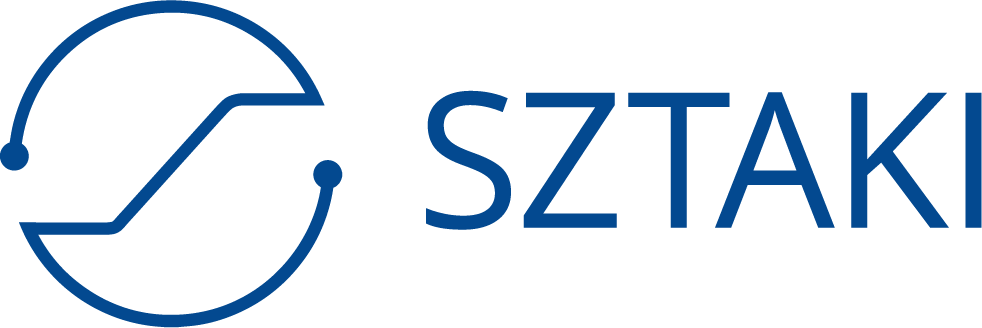 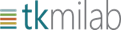 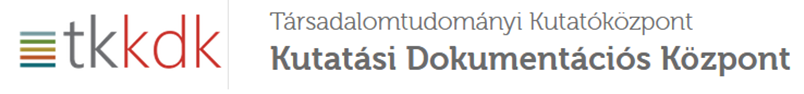 [Speaker Notes: Ez jól használható algoritmusoknál 60-70% fölött szokott lenni.]
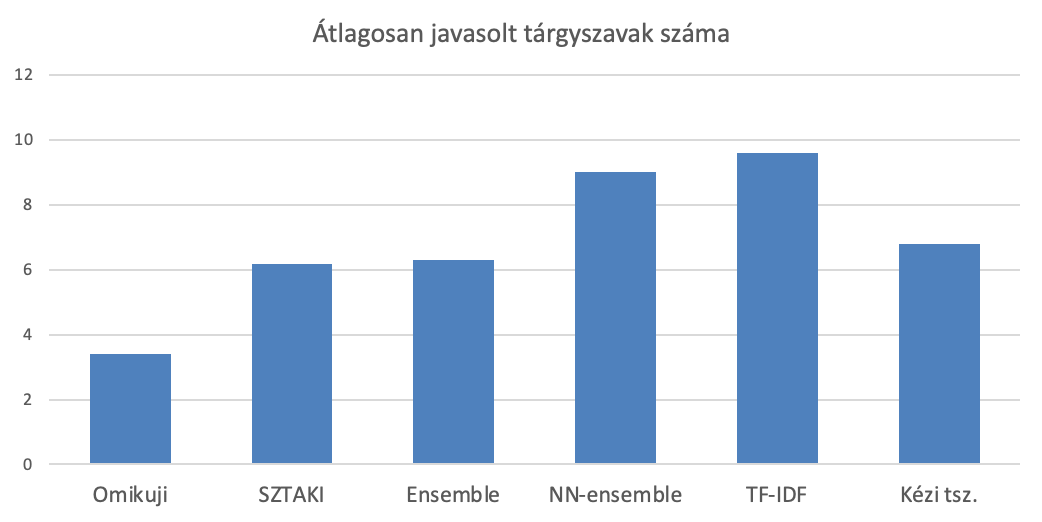 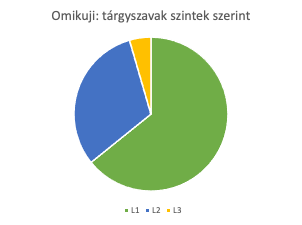 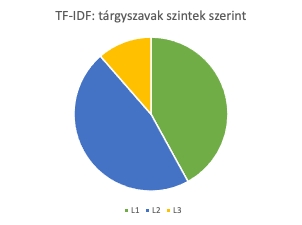 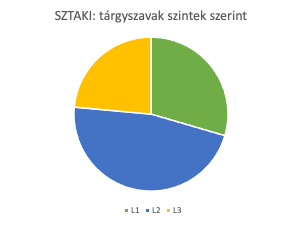 Alternatívák
A két módszer közel hasonló eredményességben
A tárgyszavak viszont különböznek!
Tanuló módszer
Követi a gold standard példáját
Megtanulja annak rejtett hibáit is
Biztosítani kell, hogy minden tárgyszóhoz elegendő előfordulás legyen a tanítóhalmazban
Tárgyszórendszer bővítése esetén újra kell tanítani
Saját módszer
Főleg statisztikai alapon működik, de NLP segítséggel
Csak a tartalom alapján tárgyszavaz (+ és - hatásokkal)
Biztosítani kell, hogy minden tárgyszóhoz elegendő kulcsszó/hívószó legyen
Tárgyszórendszer bővítése esetén nem kell újratanítani
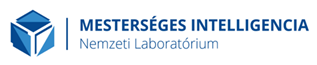 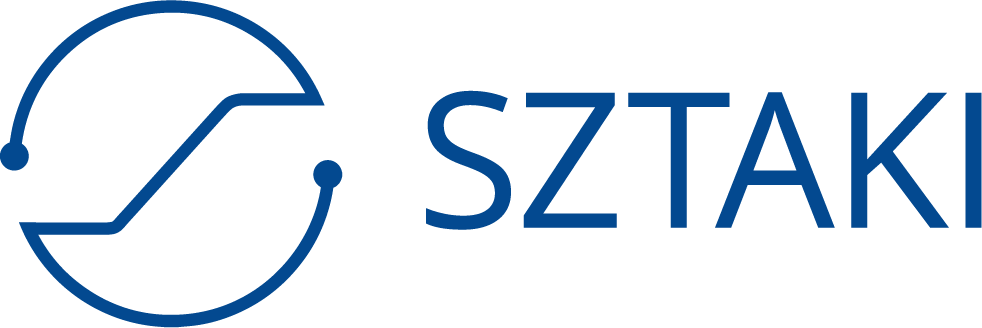 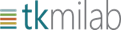 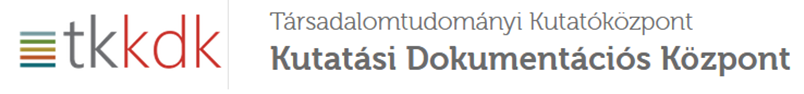 Névelemek felismerése
HuBERT-et NER-KOR-on tanítottuk
emtsv, HuBERT, huspacy eredmények kombinálásával sikerült javítani a felismerési arányokon
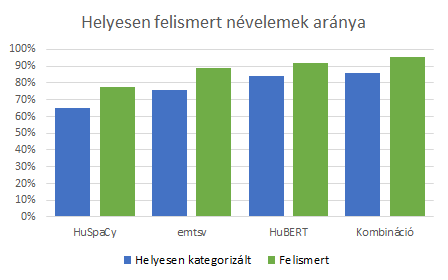 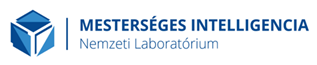 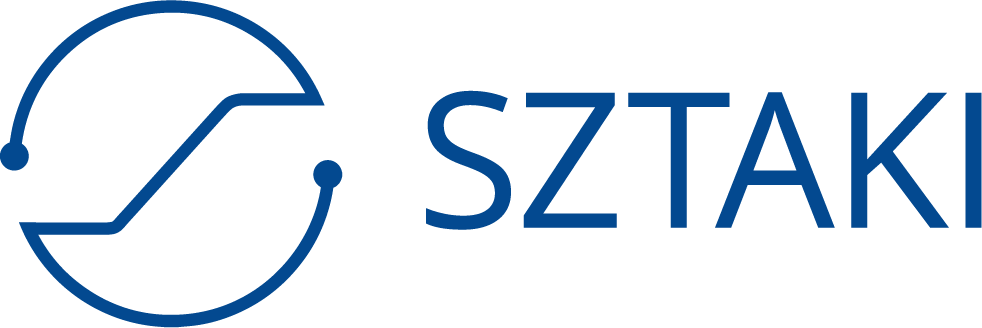 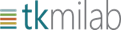 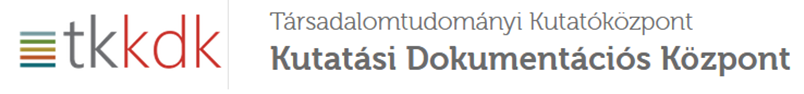 Tanulságok
A magyar NLP eszközök további fejlesztése szükséges
Számunkra kifejezetten a lemmázás és névelem-felismerés fájó pont
Jó lenne egy gazdag és nyíltan hozzáférhető magyar szinonimaszótár

Az eredmények minőségének mérését meg kell oldani
Ehhez egyfajta gold standard nélkülözhetetlen, viszont rengeteg munka az elkészítése

Tanulás vagy nyelvi tudás? 
Nem látjuk még egyik módszert sem kielégítőnek
Egyelőre az elvont fogalmak (pl. attitűd vagy jövőkép) mint témák észlelése nem tekinthető megoldottnak
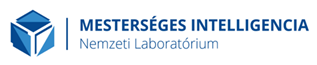 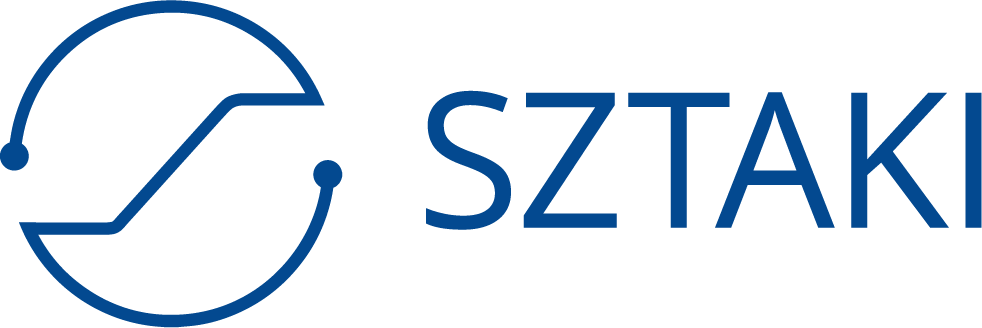 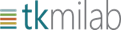 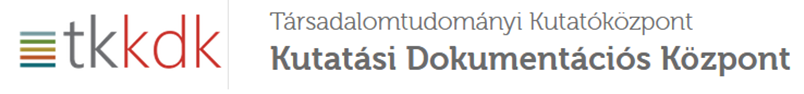 További feladatok
Névelem felismerésben kiszűrni a hamis találatokat
Névelemek wikifikálását jelentősen javítani szükséges
Kulcsszavazás: a szótövezésben még vannak hibák
Tárgyszavazás: különböző módszerek további kombinációinak kipróbálása
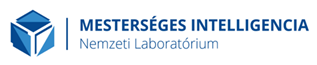 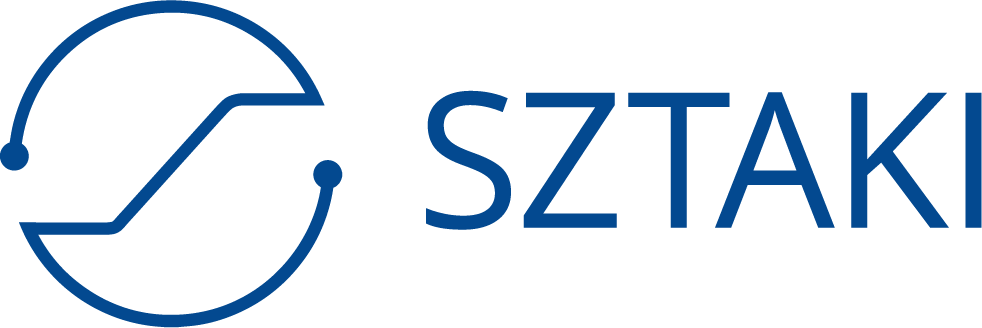 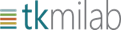 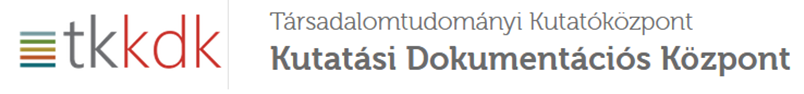 Köszönjük a figyelmet!


https://openarchive.tk.mta.hu/ 
https://voices.tk.mta.hu/ 
https://dsd.sztaki.hu



vajda.roza@tk.hu
egyed-gergely.julia@tk.hu
micsik@sztaki.hu
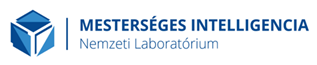 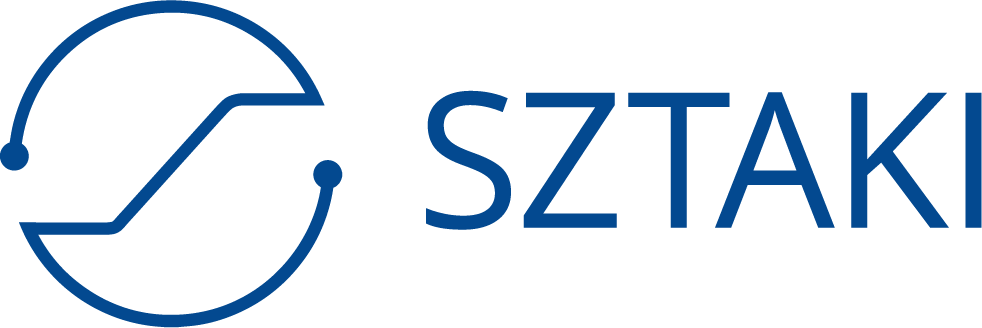 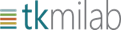 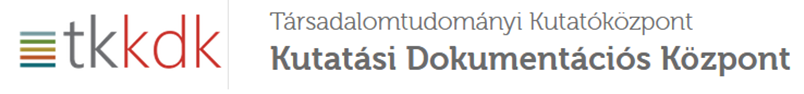